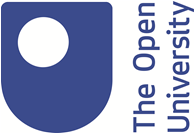 Translating scholarship findings into practical actionsClare Morris and Carol Calvert with others
A previous study (Calvert, C. and Morris, C.A.N., ‘Improving student use of feedback on marked TMAs’, eSTEeM funded project, final report, August 2020) used a questionnaire to obtain data, both qualitative and quantitative, about students’ views of the feedback they receive on statistics TMAs. 

A large volume of revealing data was generated.

The present project seeks to build on this work by developing five strands of activity, with the aid of a team of colleagues..
(a)  Repeating the questionnaire for the statistics modules, this time explicitly requesting permission to use quotes from student comments (the original questionnaire was anonymous, but because it was not explicitly stated that quotes might be used, OU protocols would not permit us to use them).

(b)  Extending the questionnaire (with minor modifications) to modules in other disciplines (Economics, Computing), with a view to comparative analysis.

(c)  Presenting the findings of the original study to ALs at a range of staff development events and conferences, and engaging in discussion of their implications (see workshop at this conference by Jo Smedley and Tricia Terndrup).
(d)  Developing materials, in both written and video form, to provide students with advice on use of feedback, based on the comments of their peers.

(e)  Summarising student comments which relate to difficulties in using OU systems, lack of awareness of some facilities, etc, for transmission to the relevant areas of the university.
‘Explain why feedback is split into summary and script comments - tutors can just repeat themselves’ – student A

‘I didn't use the mobile app, didn't know it existed’ – student B

‘It's the *only* feedback i get on how i'm doing’ – student C
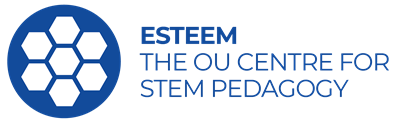